Multi Light Universe
Venus				Infrared
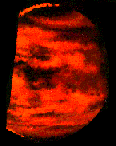 Visible

Ultraviolet



				Radio
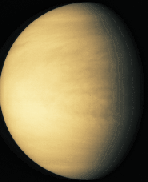 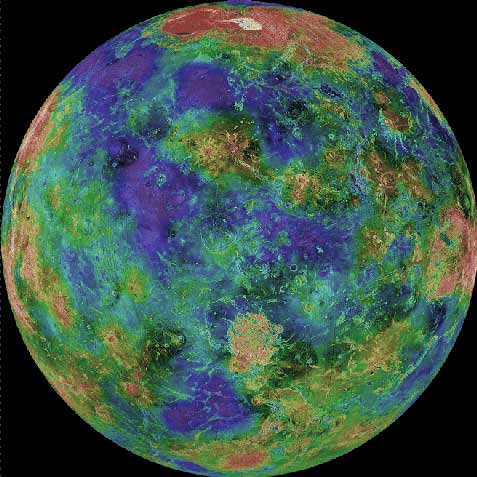 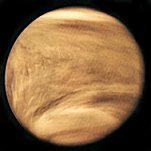 Our Sun
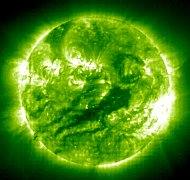 Radio		      Ultraviolet



Infrared		Visible 			X-ray
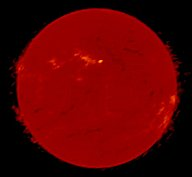 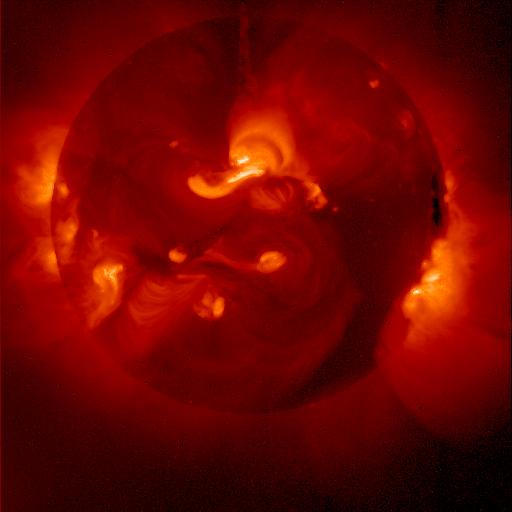 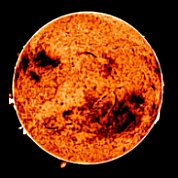 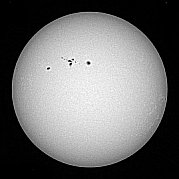 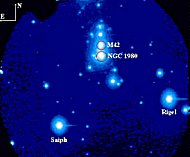 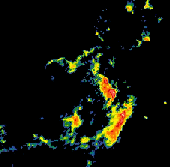 Orion
Ultraviolet 
Ultraviolet
							X-rays 
							
Radio				
Optical	 	Infrared
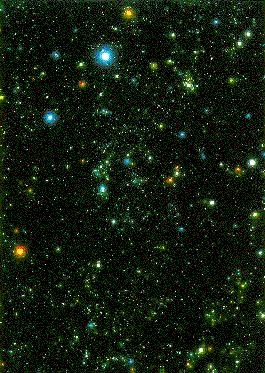 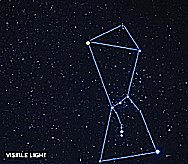 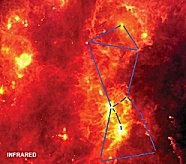 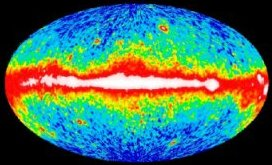 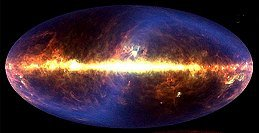 Milky Way
Gamma			X-ray				Infrared







Gamma			Ultraviolet				radio







Xray			Visible				radio
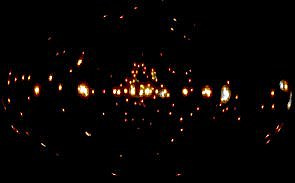 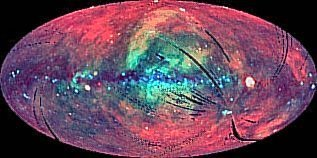 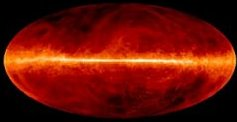 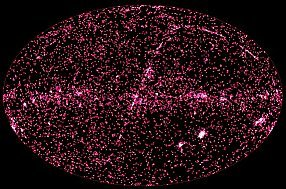 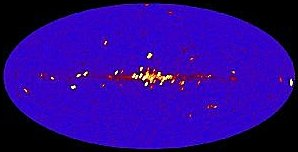 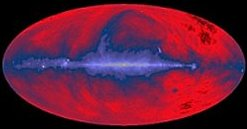 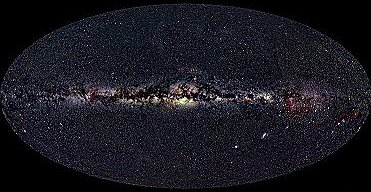 Crab Nebula
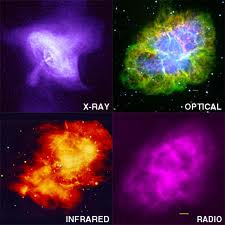 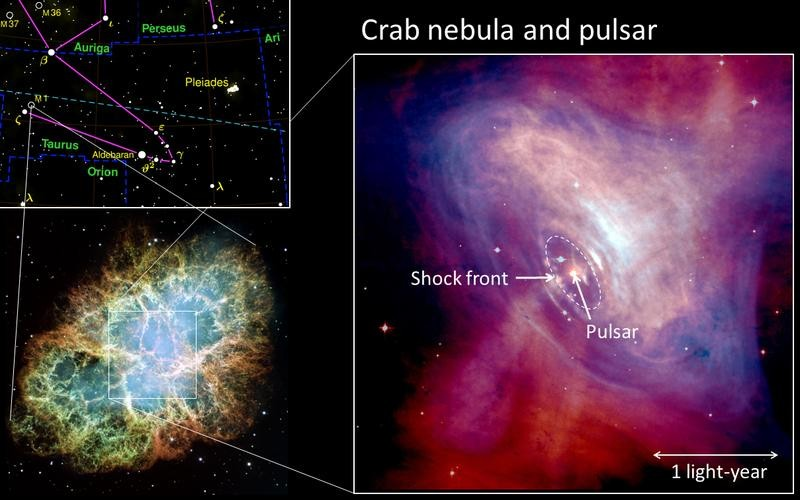 Crab Nebula
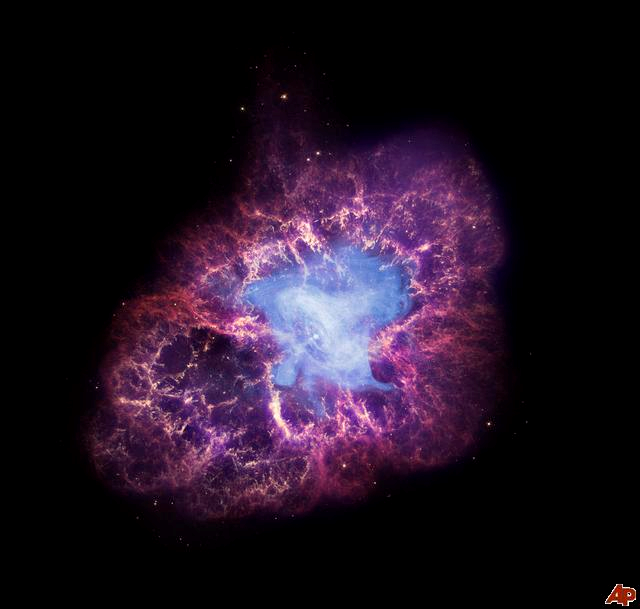 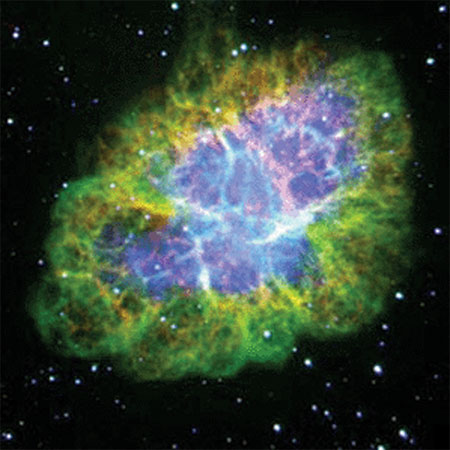